Department of parks and recreation
Overview of programs and activities
William hicks Anderson community center				(hicks)
Hours of Operation: 
Monday through Friday: 8:30am-8pm
Saturday: 10am-4pm
Department of parks and recreation	                    Food Program
New sites:
Route 5 Compton Houses Mobile Route (65)
Route 8 N. Market Mobile Route (65)
Route 12 Lancaster Mobile Route (145)
Johnny’s Market (50)
4th & Rodney (50)
PAL (30)
Programs & Activities:
Partnership with Christiana School District for Virtual Learning
Wilmington Youth Environmental Corp 
Safe-Haven
High School Basketball League (Saturday AM)
Department of parks and recreation 	(recreation)
COVID-19 plan submitted and approved by State for Indoor/Outdoor Sports
Youth Flag Football
Eden Park Utilization (Practicing/Games)
Department of parks and recreation	                   Food Program
Existing Sites
Ark Learning Center		Grace United Methodist	Tender Care Learning Academy 
Ark Learning Center South		Helen Chambers Park                  The Glorious Church
Beacon of Hope			Kingswood Community Center      Teen Warehouse
Christiana Cultural Arts		Nativity Prep-Wilmington	   Urban Promise (4 Locations)
Cool Shoes			Neighborhood House		    Westend Neighborhood House
Darul-Amaanah Academy 		Nolan’s Learning Academy	    William Hicks Virtual Learning
Elsmere Presbyterian CCC		PAL-Police Athletic League (eve)	     Winston Truitt
Youth Empowerment		Xavier Camp		      Z & Z Early Learning Center
Feeding during covid-19
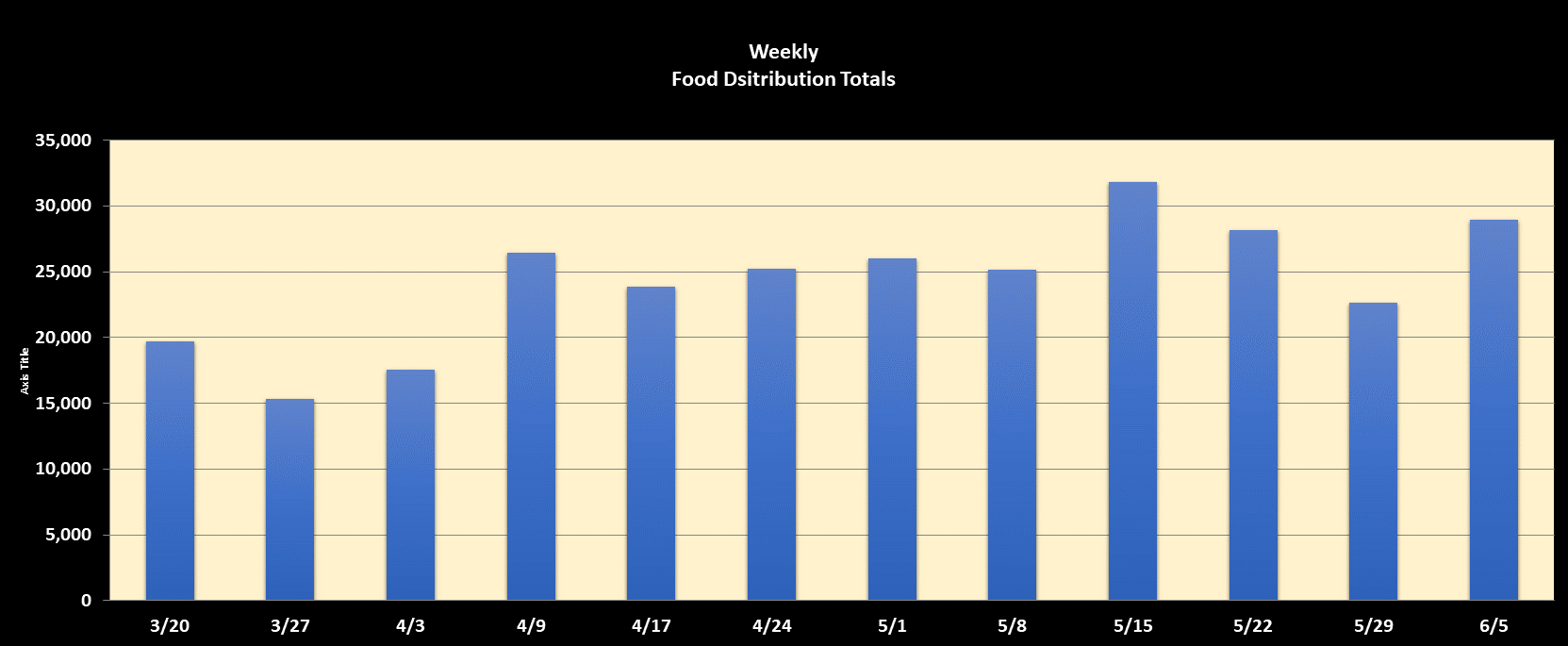 DEPARTMENT OF PARKS AND RECREATION
SEVERAL GRANTS NEEDS TO BE PRESENTED TO COUNCIL—TBA

QUESTIONS & ANSWERS